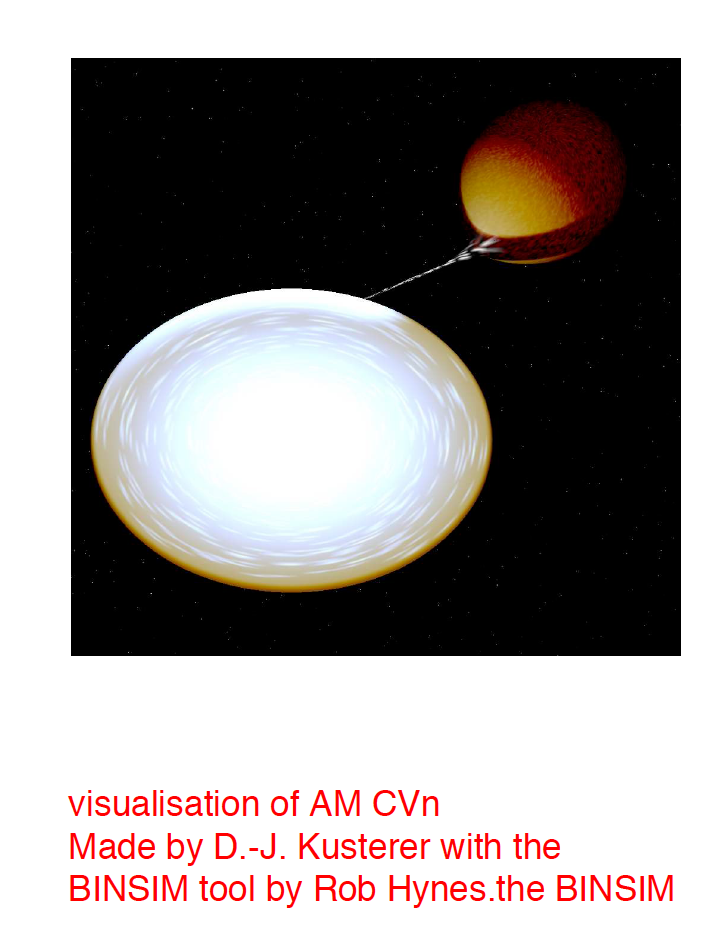 AM CVN stars-an update
Jan-Erik Solheim
Institute ofTheoreticalPhysics
University of Oslo
AM CVn  stars:
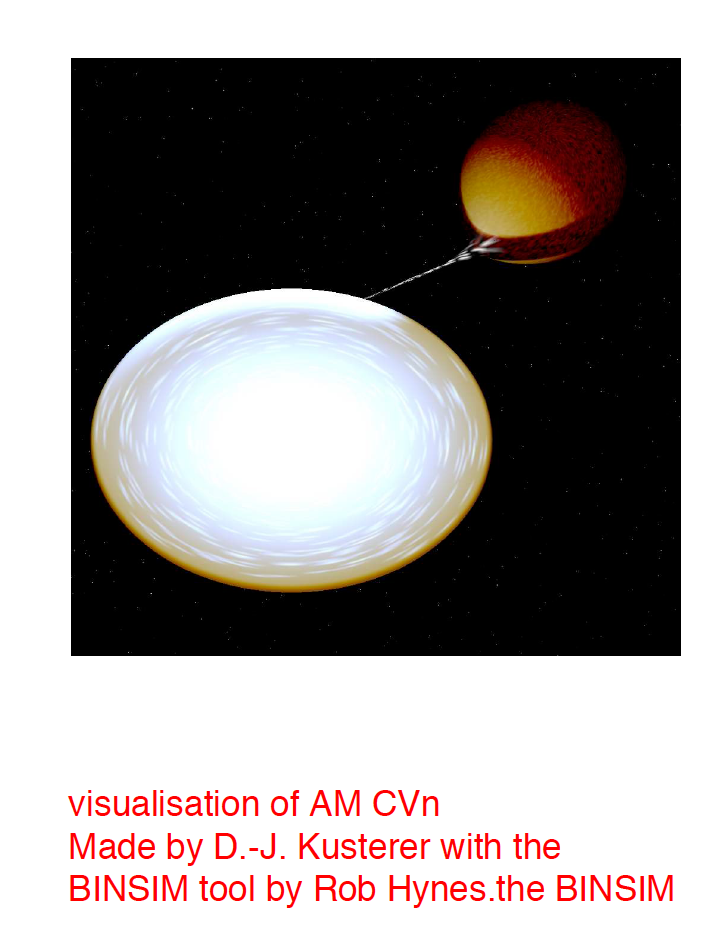 Hydrogen deficientSemi-detachedshortperiodsinteractingbinaries











D.J. Kustererwith BINSIM tool by R. Hynes
Solheim_Tübingen 19.08.10
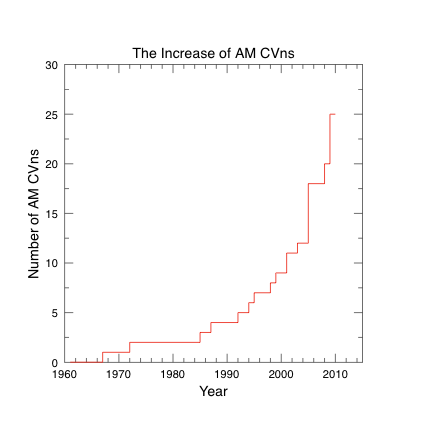 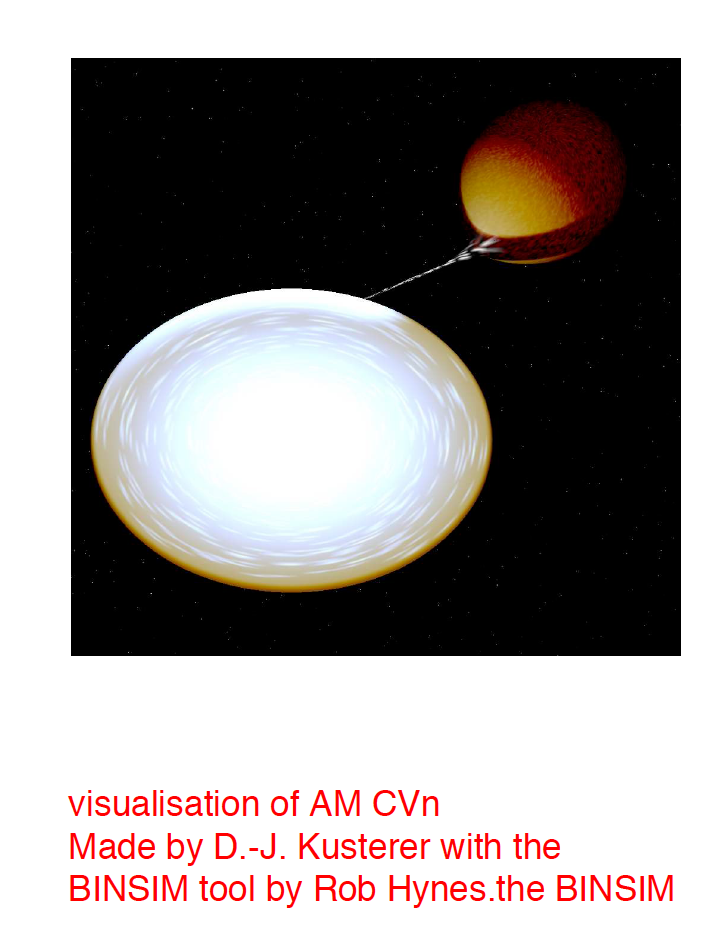 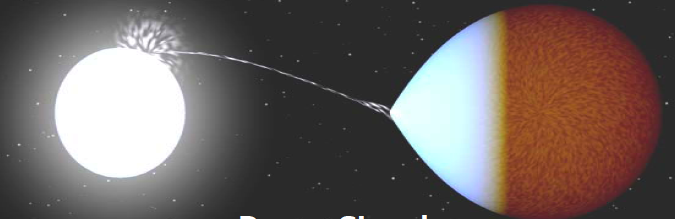 Solheim_Tübingen 19.08.10
DISTRIBUTION OF AM CVNs
Only 3 objectsbelowgalacticequatoroutof 25
Solheim_Tübingen 19.08.10
AM CVns of various kinds
Solheim_Tübingen 19.08.10
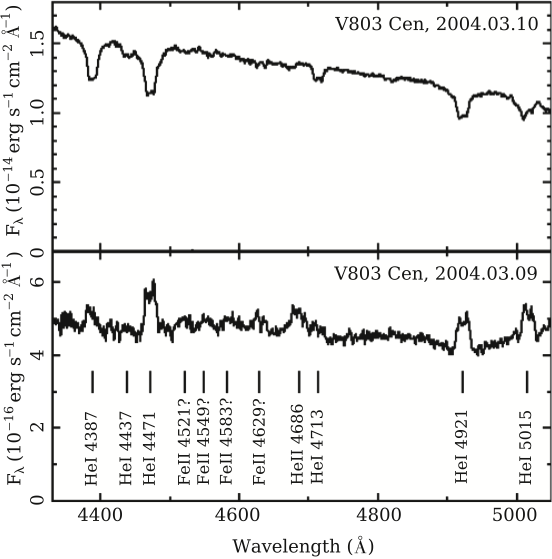 Solheim_Tübingen 19.08.10
DB cooling
DA cooling
Completenessofspectroscopicfollow up in the SDSS
15 AM CVn stars arefound in the SDSS so far (11 new)

Roeloefs et al. 2005, 2007
Solheim_Tübingen 19.08.10
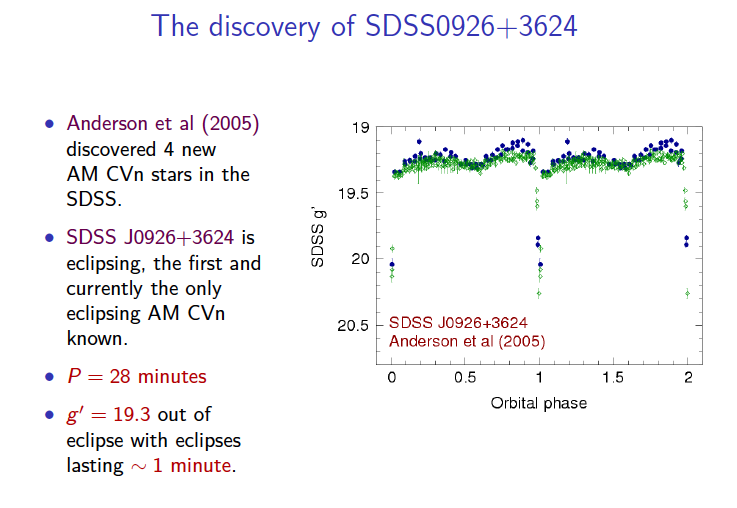 Solheim_Tübingen 19.08.10
The twoultrashort-period AM CVNsX-raydetecteddP/dt< 0
V307 Vul: P = 9.48 min,     HM Cnc: P= 5.36
kT= 67 eVkT= 65 eV
							(Wood  2009)
Solheim_Tübingen 19.08.10
DirectInpactDetails
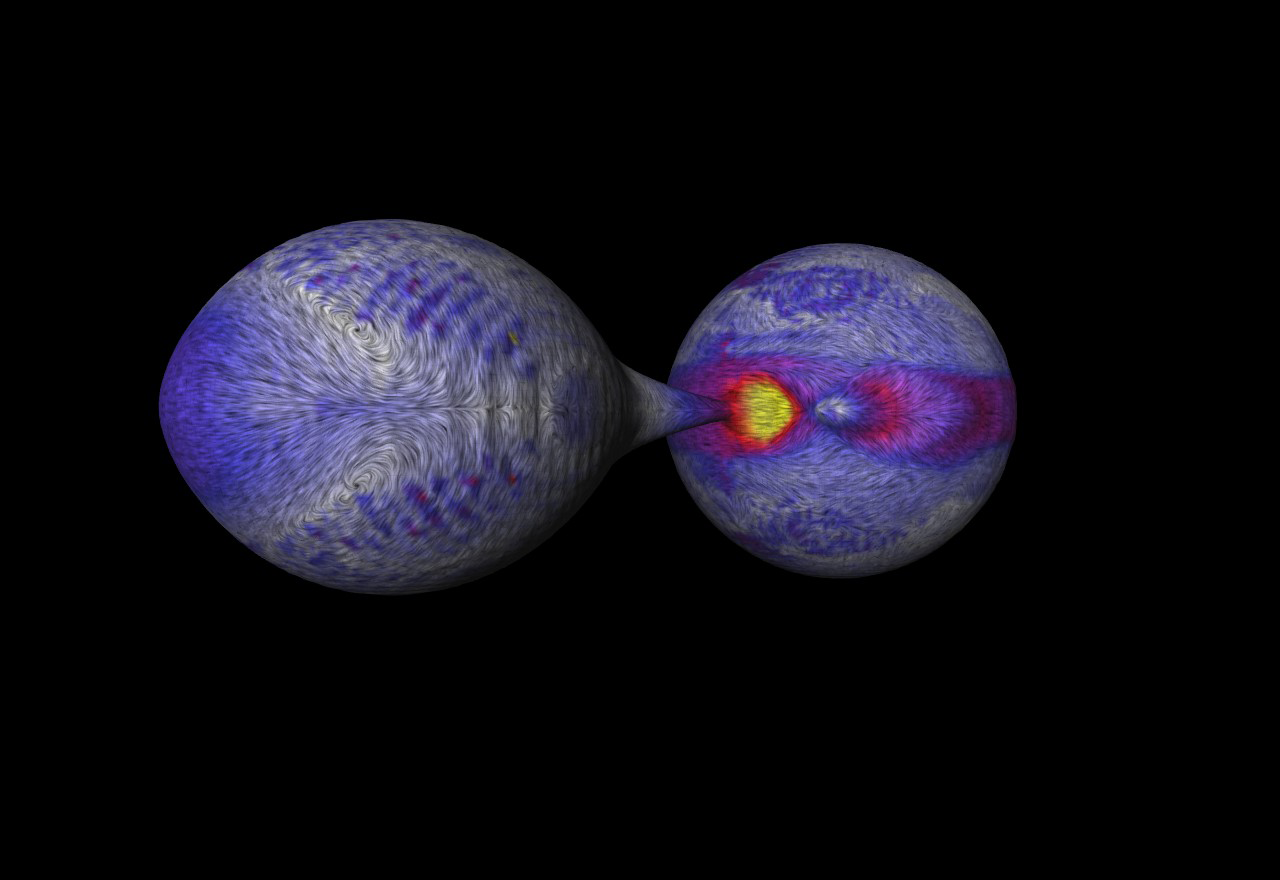 Solheim_Tübingen 19.08.10
Electric star model (No accretion)
Wu 2009
Solheim_Tübingen 19.08.10
Solheim_Tübingen 19.08.10
L .Yungelson (2010)
Birth rates and criteria for stable mass transfer
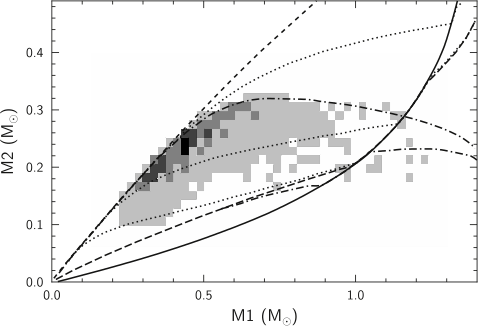 ALWAYS UNSTABLE
(Merger)
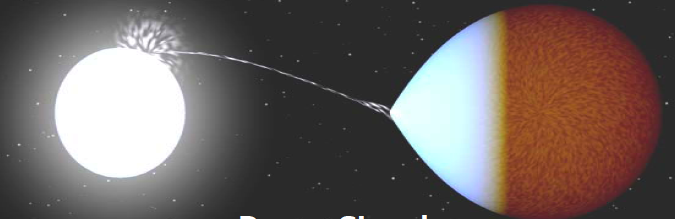 ALWAYS STABLE (Disc)
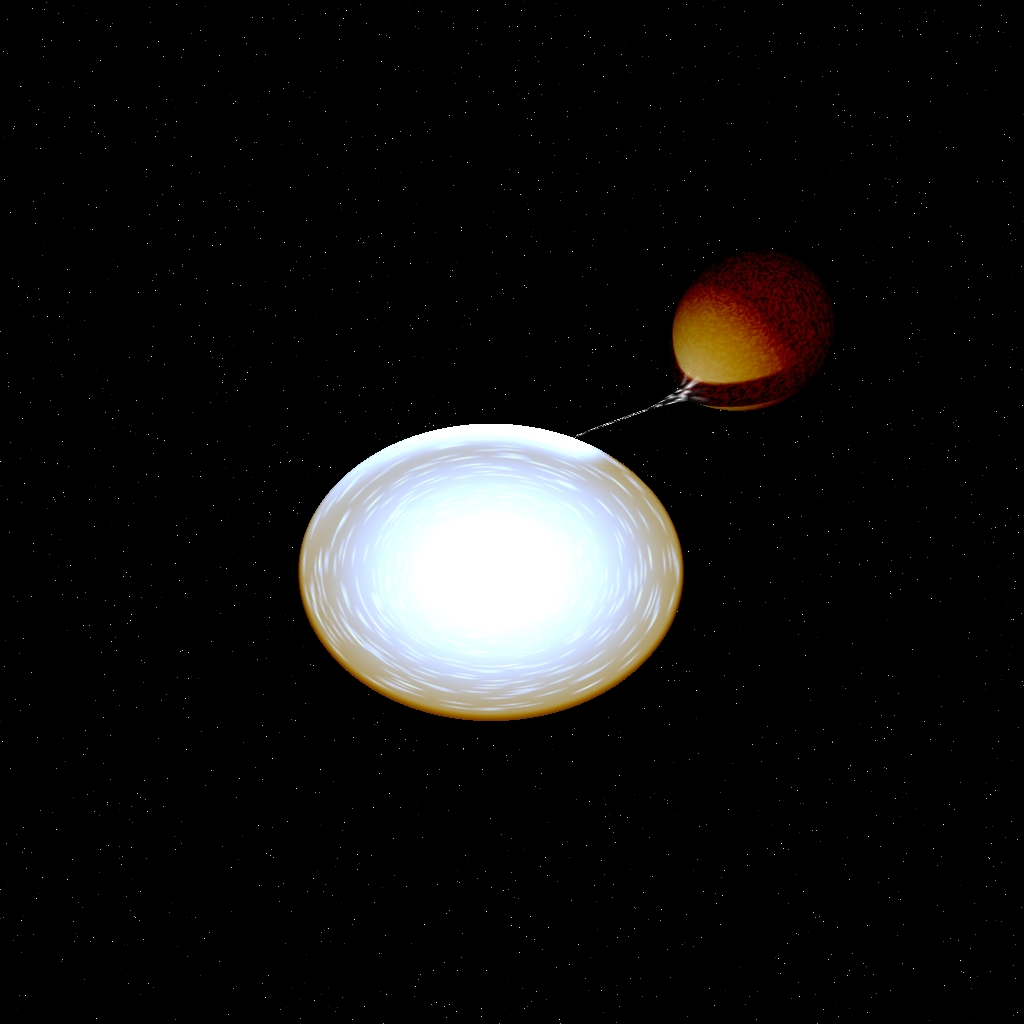 Dotted lines arestability limits for long (bottom) and short (top) shortsyncronisation time simes           ( Nelemans et al 2001,  Marsh et al 2004)
Solheim_Tübingen 19.08.10
Helium star donors birthrates: optimistic and pessimistic
(Nelemans et al 2001)
Solheim_Tübingen 19.08.10
AM CVnevolution:  Radius and Mass transfer rates
M1,i = 0.3 Mo , M2,i= 0.2Mo, Ψc,i=100, Porb,i=6.5 min
                               						(Deloye et al . 2007)
Solheim_Tübingen 19.08.10
March 2005
March 2007
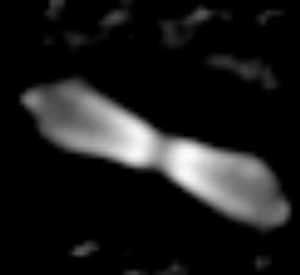 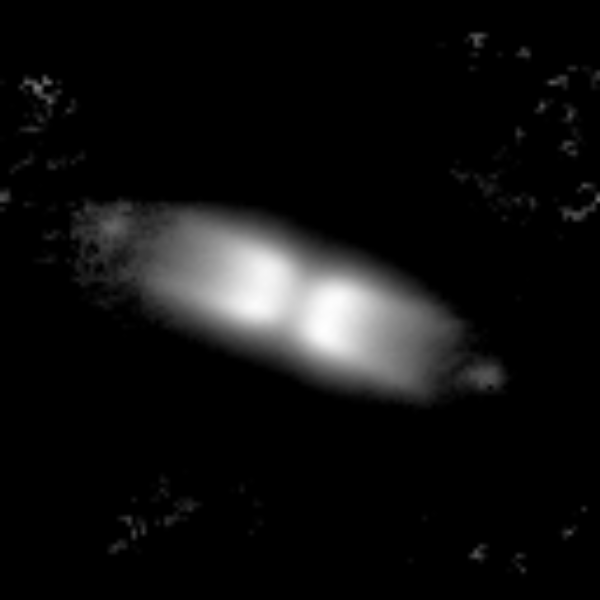 1.6x1.6”
Decmber 2005
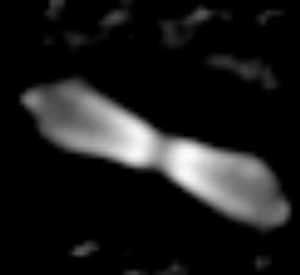 3.5x3.5”
Helium nova: V455 Puppisexpanding bipolar cone
Expansion: knots 0.220” /yr,  cone: 0.14”/yr
Adaptive optics in Ks-bandwith  VLT/CONICA
									P .Woudt (2008)
Solheim_Tübingen 19.08.10
Mass transfer for AM CVnswith helium WD donors
Dashedcurves show degreesofdegenerarcyofdonor
								(Deloye et al. 2007)
Solheim_Tübingen 19.08.10
Mass transfer,  Accretor Temp,  MV
No pulsating AM CVnsareyetfound.

Bildsten et al. 2005
Solheim_Tübingen 19.08.10
Evolutionofabinary system -dependingon initial periodafter CE event for helium star donors
(Yungelson 2008)
Solheim_Tübingen 19.08.10
Evolutionof Helium star donors
Top, solid: Leastevolved He star donor
Bottom, solid: Most evolvedHe-star donor
Dash-dot line: Leastdegenerate helium  whitedwarf donor
Yungelson, 2008
Solheim_Tübingen 19.08.10
Mass-radiusrelations for AM CVn stars Roche-lobefilling donor
Top solid: Helium star donor
Bottom solid: Cold WD
Solheim_Tübingen 19.08.10
Donor M-R Relationscomparedwithobservations
Solheim_Tübingen 19.08.10
Abundance ratio XN/Xc
For WD-donorshighratiosareexpected  - nuclearprocessesstopped
For He-star donors, helium burning continues  and C maydominate
Dotted line: Helium star donors with P(CE)=20, 80, 120 min
(Nelemans et al. 2010)
Solheim_Tübingen 19.08.10
ConclusionsSuggested Birth Channels
Solheim_Tübingen 19.08.10
Conclusions
Numberof AM CVnincreased pga surveys and dedicatedsearches – willcontinue and find more

The variety is  increasing: ultrashort P, eclipsing, magnetic , halo objects, Periodchange  (decreasing) , superhumpers,  he-nova (V455 Puppis), sub-luminous supernova type Ib (SN2005E) or   SN .Ia
Missing: Pulsating AM CVns; Remains: WD + substellarcompanion

Improvedtheory: stellar models, binaryevolution, theaccrtionprocess, spectralmodels, theCE-phase

Large telescopes for time-resolvedspectra;X-rays and UV detections, Dopplertomography, spikes and S-waves, Hubble astrometry, eclipsingobject  … newkinematicmassdeterminations…
Missing: Good UV spectroscopy

Futurelowfrequencycalibrators for LISA-experiment, understandingof GR radiation
Solheim_Tübingen 19.08.10
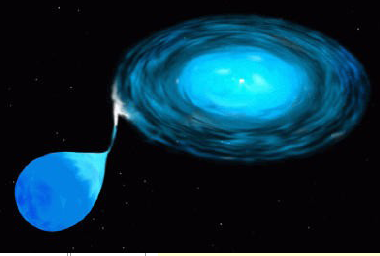 THE END
MORE: PASP, Oct 2010
Solheim_Tübingen 19.08.10